Public Finance SeminarSpring 2021, Professor Yinger
Cost Indexes and Pupil Weights
Cost Indexes and Pupil Weights
Class Outline

Cost Indexes and Expenditure Need

Pupil Weights

Other Approaches
Cost Indexes and Pupil Weights
Class Outline

Cost Indexes and Expenditure Need

Pupil Weights

Other Approaches
Cost Indexes and Pupil Weights
Costs and Policy, 1

The local governments created by a state face different costs for providing the services they are expected to provide.
In some cases, these cost disparities are regarded as unfair and state aid programs are designed to minimize or even offset them.
The main example of this type of aid program is aid to elementary and secondary education.
We will introduce this application today and return to it in later classes.
But the issue of public service costs arises in the case of other services as well.
Some local governments must pay more than others to obtain the same level of governmental performance.
Cost Indexes and Pupil Weights
Costs and Policy, 2

Key Concepts:

Expenditure need = the amount a jurisdiction must spend to meet a given set of performance objectives

Cost index = an index of expenditure need relative to a baseline

Pupil weight = a component of cost associated with a particular type of student
Cost Indexes and Pupil Weights
The Cost Function




where
S = spending per pupil
T = performance measures
Z = controls for efficiency, etc.
P = input prices
C = share of students in a category
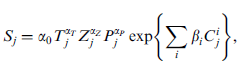 Cost Indexes and Pupil Weights
Expenditure Need

Expenditure need (EN) is the spending required to meet a performance target if non-cost factors are set at the state-wide average and cost factors are allowed to vary across districts.

Endogenous cost factors (wages) must be predicted.

Let a tilde (~) indicate a target, a bar (-) indicate an average, and a hat (^) indicate a predicted value (from 2SLS).  Then….
Cost Indexes and Pupil Weights
Expenditure Need, 2

EN for district j is





EN for the average district is
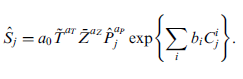 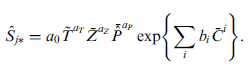 Cost Indexes and Pupil Weights
Cost Index
 
The cost index for district j is its own EN divided by EN in the average district, or






With these forms, EN does not depend on the target performance.
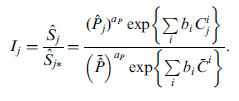 Cost Indexes and Pupil Weights
Results from D/Y, EER, 2005
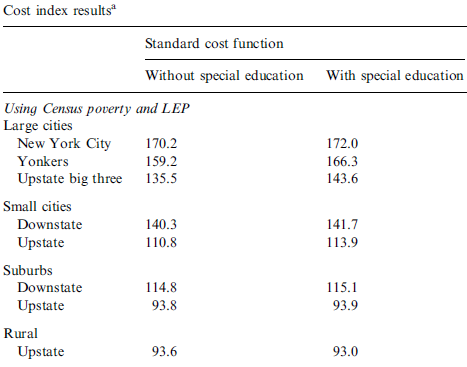 Cost Indexes and Pupil Weights
Questions

What is a local government’s expenditure need?
What does a study of expenditure need tell us about local governments?
What is a public cost index? How is it related to expenditure need?
Cost Indexes and Pupil Weights
Class Outline

Cost Indexes and Expenditure Need

Pupil Weights

Other Approaches
Cost Indexes and Pupil Weights
Pupil Weights

In the case of education, these concepts can be used to define pupil weights, which indicate the increased spending required to reach a given performance target for a student in a given cost category.
A student from a family in poverty may require more spending to reach a given performance target than a student from a non-poor family.
Although few studies apply this concept to other cases, it might also be true that a poor family raises the cost or police services per household.
These weights can be used in state aid formulas.
Most states have pupil weights in their aid formula for elementary and secondary education.
As we will see, cost functions and pupil weights are related concepts.
Cost Indexes and Pupil Weights
Pupil Weights, 2

Expenditure Need with No Disadvantaged Students




Impact of Disadvantaged Students
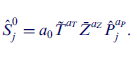 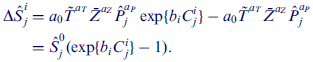 Cost Indexes and Pupil Weights
Pupil Weights, 3

Weight = Extra Cost per Pupil as a Share of No-Disadvantaged-Student Spending
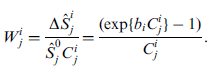 Cost Indexes and Pupil Weights
Cost Indexes vs. Weights

The D/Y article shows that a district’s measure of expenditure need is approximately the same regardless of whether it is based on a cost index or pupil weights.

With only one measure of student disadvantage, the two approaches yield exactly the same result.
Cost Indexes and Pupil Weights
Direct Estimation of Weights

An alternative, non-linear approach is to estimate





This yields the weights directly and gives similar results.
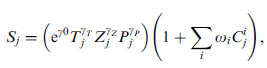 Cost Indexes and Pupil Weights
Pupil Weights in NY

The D/Y article estimates pupil weights for school districts in New York State.
The resulting weights are significantly higher than the weights in the New York state aid formula at the time.
The weights in that formula have subsequently been raised, although not to the levels estimated by D/Y.
Cost Indexes and Pupil Weights
D/Y, EER, October 2005
Cost Indexes and Pupil Weights
Pupil Weights in NY, 2

These weights have an enormous impact on the cost of education.

The 2011 census poverty rate is 43.4% for Syracuse and 46.1% for Rochester.

Just from this factor, costs are as much as 43.4×1.667 = 72.9% higher in Syracuse than in a district with no poverty.

In a typical state, however, the weight in the state aid formula is 10-20%, not 167%.
Cost Indexes and Pupil Weights
Pupil Weights in NY, 3

An update from Gutierrez/Yinger (2017):
The share of students eligible for a free lunch is the poverty measure with the strongest link to spending.
The average district pupil weight for this measure is 1.25.
It costs 125% more to bring a poor student up to the same level of student performance as a non-poor student.
Estimated weights are 0.61 for ELL students and 0.39 for students with a severe disability. 
This ELL weight is significantly higher than the 0.5 weight in the current aid formula.
Cost Indexes and Pupil Weights
Pupil Weights in NY, 4

Gutierrez/Yinger, continued.
To attain any given student performance standard, state-wide school spending outside NYC would have to increase 
by 37.1% to account for the state’s economically disadvantaged students, 
by 2.5% to account for LEP students, and 
by 6.7% to account for students with severe disabilities.
Cost Indexes and Pupil Weights
Pupil Weights in NY, 5
Table 1. Required Extra Funding for Free-Lunch Students in NYS’s 10 Largest Districts (Excluding NYC) 
School District 	  2012 	  2013 	  2014 	  2015 	Avg. Share    Avg.
						Free Lunch    Enroll.
Brentwood 	 64% 	 81% 	 81% 	 88% 	63% 	17,266 	
Buffalo 		 90% 	 95% 	 91% 	 96% 	75% 	30,986 	
Greece 		 16% 	 39% 	 74% 	 80% 	42% 	11,092 	
New Rochelle 	 50% 	 45% 	 45% 	 51% 	38% 	10,512 	
Newburgh 	 70% 	 73% 	 30% 	 39% 	42% 	10,955 	
Rochester 	104% 	100% 	101% 	105% 	82% 	28,958 	
Sachem 		 13% 	 14% 	 20% 	 21% 	14% 	14,030 	
Syracuse 		 91% 	 89% 	 90% 	 90% 	72% 	19,676 	
Wappingers 	 36% 	 15% 	 15% 	 23% 	18% 	11,550 	
Yonkers 		 85% 	 88% 	 85% 	 90% 	70% 	24,357
Cost Indexes and Pupil Weights
Questions

What is a pupil weight (in the context of a formula for state aid to education)?
How is a pupil weight calculated?
What do estimated pupil weights tell us about the cost of education in New York?
Cost Indexes and Pupil Weights
Class Outline

Cost Indexes and Expenditure Need

Pupil Weights

Other Approaches
Cost Indexes and Pupil Weights
Other Approaches to Expenditure Need

Successful Schools
Use spending in districts that reach a performance target (and have similar poverty)
Professional Judgment
Panels (Ask a group of teachers and administrators what it would cost to reach a performance target in schools with high poverty)
Computer-based (Find estimates of required spending from a large sample of teachers and administrators on a computer-based survey.
Evidence-based
Use program evaluations to estimate the cost required to reach a given performance target.
Cost Functions
Teacher Cost Indexes

Teacher cost indexes are difficult to estimate.

The most intuitively plausible method is straightforward:

Regress teacher wages on teacher quality, the district classroom environment (e.g. the poverty rate), and characteristics of the local labor market.

Predict wages that each district must pay to attract teachers of a given quality in a given labor market (both held constant) and its own environment (allowed to vary).
Cost Functions
Teacher Cost Indexes, 2

The trouble is that teacher quality is difficult to measure and variables indicating classroom environment (e.g. the poverty rate) are correlated with unmeasured components of teacher quality.

The result is that environmental variables often have the wrong sign and the teacher wage index makes no sense.

Another possibility is to use a measure of teacher value-added, but this approach difficult (as discussed in an earlier class) and may not be meaningful at the school district level.
Cost Functions
Teacher Cost Indexes, 3

Other approaches include: 

An index of private wages in occupations with similar educational requirements. 

Measures of the cost of living or housing costs in the area, or even of population in the area (which is correlated with the cost of living).
Cost Indexes and Pupil Weights
Expenditure Need in Cities

Expenditure need is a general concept that does not apply just to education.

Another step in the analysis is to add spending responsibilities.  

Some cities, for example, have to provide ports, airports, hospitals, or higher education, whereas others do not.
Cost Indexes and Pupil Weights
Expenditure Need in Cities, 2

In America’s Ailing Cities, Ladd and Yinger calculate expenditure need indexes for the 70 largest cities in the U.S., using a cost index and a service responsibility index.

This gives a comprehensive measure of what a city would have to spend to provide a given quality or public services based on factors outside its control.
Cost Indexes and Pupil Weights
Expenditure Need in Cities, 3

The results for EN per capita
Average:  $571
Minimum: $162
Washington, D.C:  $3,189
Next highest:  $2,251.

The 5 cities with population over 1 million had an EN of $879 compared to $509 for the cities with population under 100,000.

The lowest income cities had an EN of $890 compared to $409 for the richest cities.